Doa Penjagaan Misi
Allah Bapa Surgawi, kami bersyukur atas kasih kurnia-Mu yang berlimpah dalam memelihara misionari Timothy dan isterinya Belle di ladang misi di Jepun. Mereka mengadakan kem bahasa Inggeris pada bulan April dan berhasil menjangkau sekumpulan kanak-kanak Jepun dan ibubapa mereka, membina jambatan untuk Injil. Baru-baru ini, Gereja-gereja Baptist di
1/3
Doa Penjagaan Misi
Kyoto, tempat mereka melayani, mengadakan Persidangan Umum Tahunan, dan jumlah anggota Jepun telah menurun. Kami berdoa untuk belas kasihan Tuhan. Namun, Gereja Baptis terus mengizinkan Timothy dan Belle menggunakan gereja mereka untuk mempromosikan perpustakaan TOMO dan pelayanan kelas bahasa Inggeris. Kami mohon Roh Kudus
2/3
Doa Penjagaan Misi
menyalakan hati Kristian Jepun untuk penginjilan dan membangkitkan mereka sebagai saksi bagi Kristus. Kami juga mohon Roh Kudus menguatkan Timothy dan Belle serta anak-anak mereka untuk terus menyebarkan Injil dan memuridkan Kristian Jepun walaupun banyak cabaran. Dalam nama Tuhan Yesus Kristus, Amin.
3/3
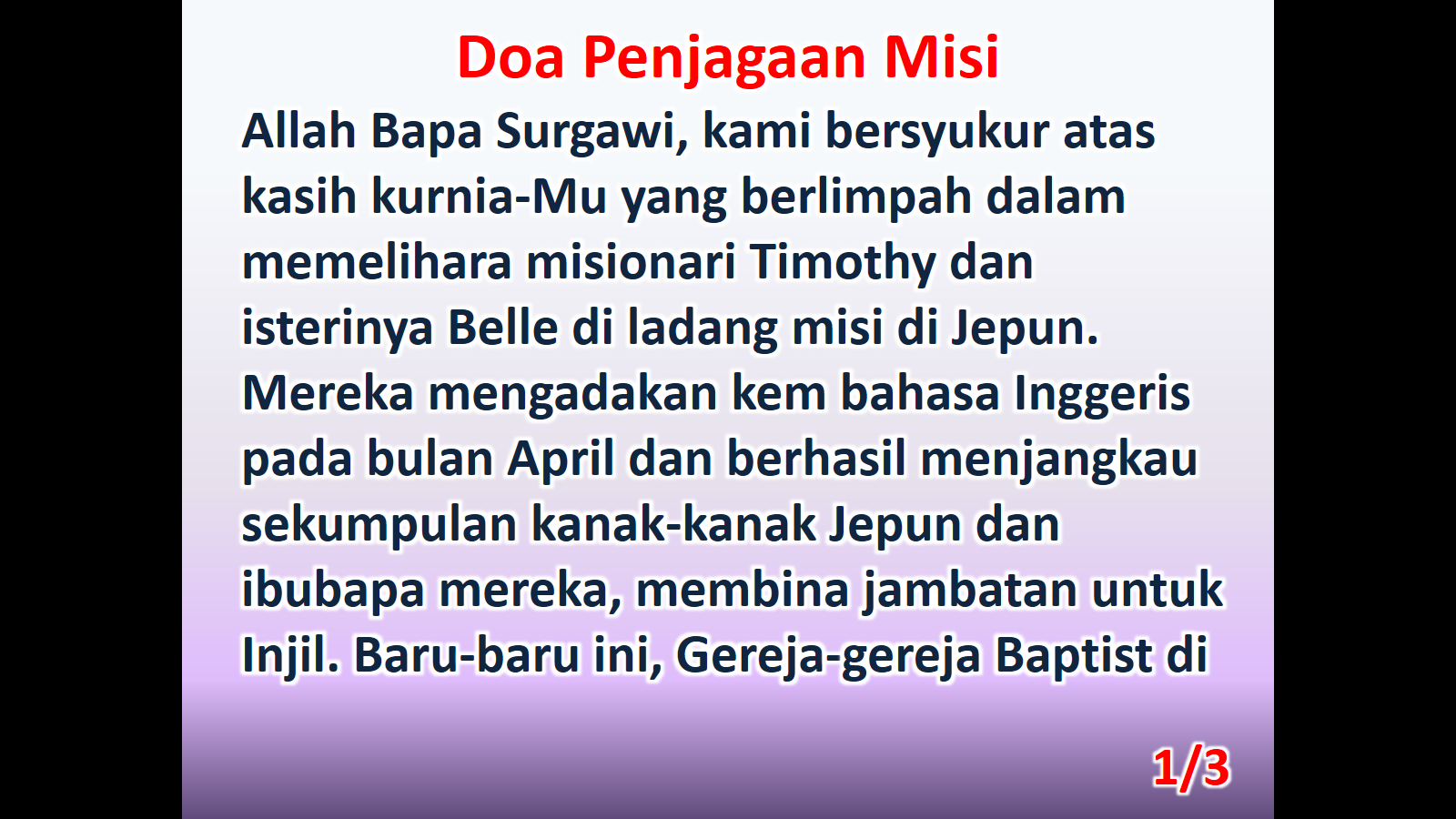 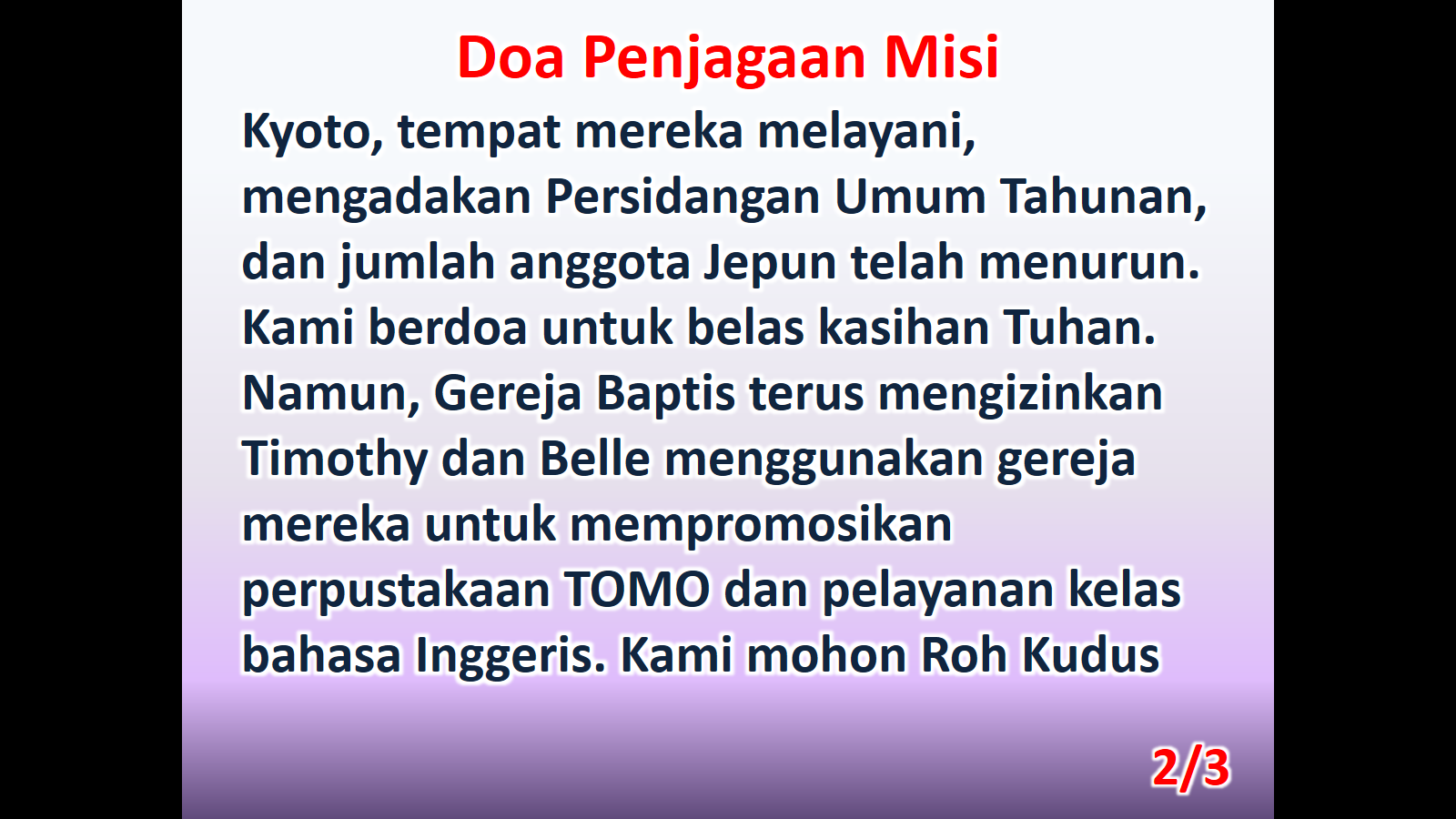 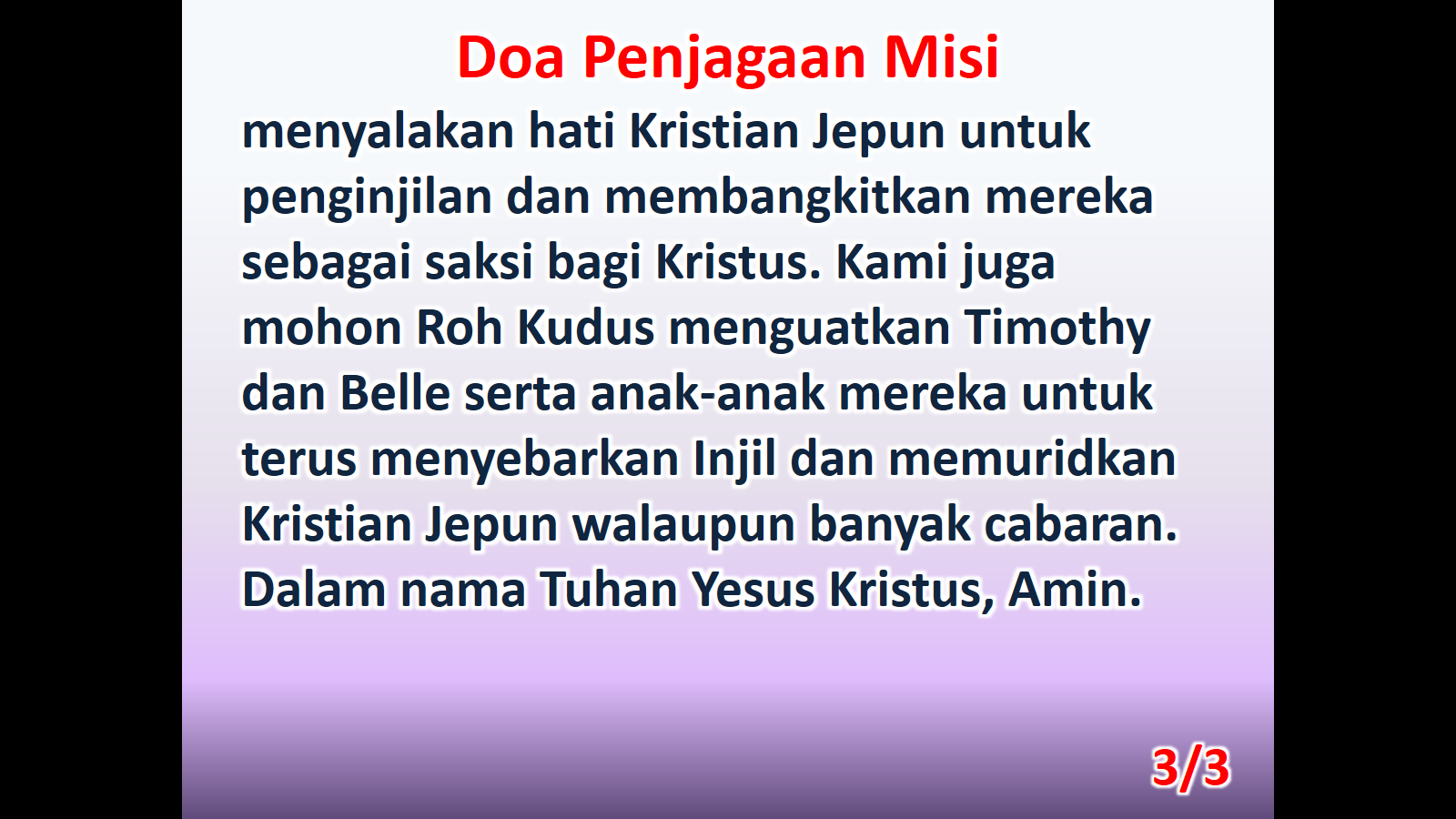